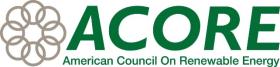 Broward County Go SOLAR Fest – June 6, 2014Michael Brower, President and CEOAmerican Council On Renewable Energy (ACORE)
Solar PV in the U.S.
In 2013…
Solar Photovoltaic (PV) installations continued to grow, increasing 41% over 2012 to reach 4,751 megawatts (MW). 

Solar energy was the second-largest source of new electricity generating capacity in the U.S.

140,000 solar PV installations occurred in the U.S. alone. 

Installation costs fell throughout the year.
http://costofsolar.com/how-much-do-solar-panels-cost/
http://www.seia.org/research-resources/solar-market-insight-report-2013-year-review
Solar PV in the U.S.
Last month, the Obama administration announced private and public sector commitments to deploy more than 850MW of solar– enough to power nearly 130,000 homes. 

The President also announced new executive actions committing to training programs at community colleges across the country that will assist 50,000 workers to enter the solar industry by 2020.
http://www.whitehouse.gov/the-press-office/2014/05/09/fact-sheet-president-obama-announces-commitments-and-executive-actions-a
Solar PV Worldwide
Total global operating capacity for solar PV reached 100 GW in 2012, with nearly 1/3 of that total (29.4 GW) added in 2012 alone.
http://www.ren21.net/Portals/0/documents/Resources/GSR/2013/GSR2013_lowres.pdf
Solar PV Worldwide
Eight countries, including, Germany, China, and the U.S., added more than 1 GW of solar PV each to their grids in 2012. The top markets for solar installations -Germany, Italy, China, the U.S., and Japan- were also the leaders for total capacity.
http://www.ren21.net/Portals/0/documents/Resources/GSR/2013/GSR2013_lowres.pdf
Spotlight: Solar PV in Latin America
Demand in Latin America is shifting from small, off-grid, and niche applications to large-scale deployment in the commercial and industrial sectors- especially in Brazil, Chile, and Mexico.
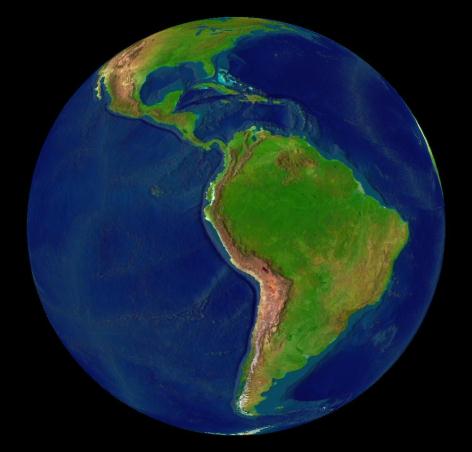 http://web.uvic.ca/latinamerican/
The Benefits of Solar Power
Simply put, adding solar panels to your roof saves you money and increases energy security.
As of 2011, the average homeowner would save about $20,000 over 20 years from having a solar system.
In 3 of the 4 most populous states, where electricity prices are higher, estimated savings were $30,000- and in Hawaii, over $60,000.
Solar power provides energy security, a major reason the U.S. Department of Defense has invested money in developing and installing solar.
http://costofsolar.com/how-much-are-solar-panels-savings/
http://www.eia.gov/tools/faqs/faq.cfm?id=97&t=3
Advances in 
Solar Power
Solar PV module costs have fallen by 80% in just the past six years. 

Battery technology research and development from a variety of sectors will help address solar energy’s remaining concerns, including intermittency. 

For example, the auto industry has developed batteries that fail to work for the electric vehicle market, but are perfect for home energy storage.
http://www.businessinsider.com/solar-price-terrordome-chart-2014-4
http://www.businessinsider.com/global-solar-dominance-is-in-sight-2014-4
http://cleantechnica.com/2013/05/06/solar-pv-module-prices-have-fallen-80-since-2008-wind-turbines-29/
Solar Power Opportunities for 
Low & Middle Income Communities
The Executive Branch commitment to support programs at U.S. community colleges to train 50,000 solar workers by 2020 builds on DOE’s SunShot program, which has helped nearly 400 community colleges in 49 states train 22,000 people to join the solar industry since 2010.

The U.S. Department of Housing and Urban Development, the Federal Housing Administration, and Fannie Mae have announced the expansion of the Green Preservation Plus program, an enhanced financing option to preserve quality affordable housing by encouraging investment in energy- and water-saving property improvements.
http://www.whitehouse.gov/the-press-office/2014/05/09/fact-sheet-president-obama-announces-commitments-and-executive-actions-a
What You Can Do 
to Advance Solar in Florida
Support local, state, and federal efforts that promote solar energy.

Ask your representative and senator to support favorable renewable energy policy certainty and equally treat all energy regardless of technology.

See if installing or leasing a solar system is right for your home.